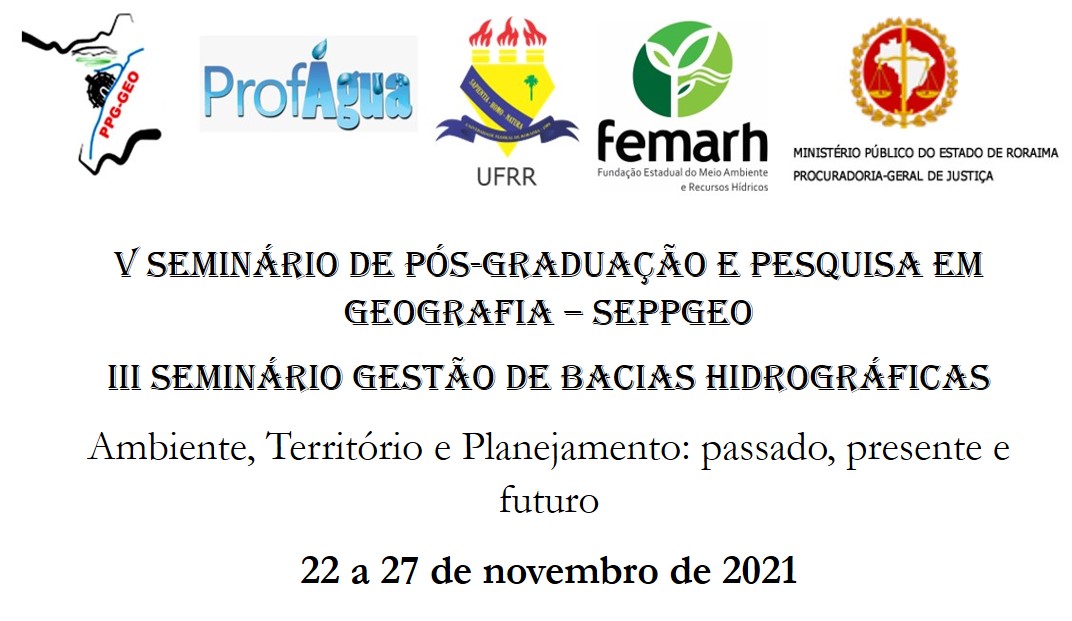 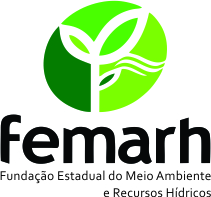 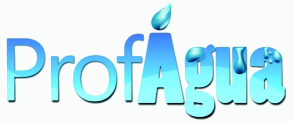 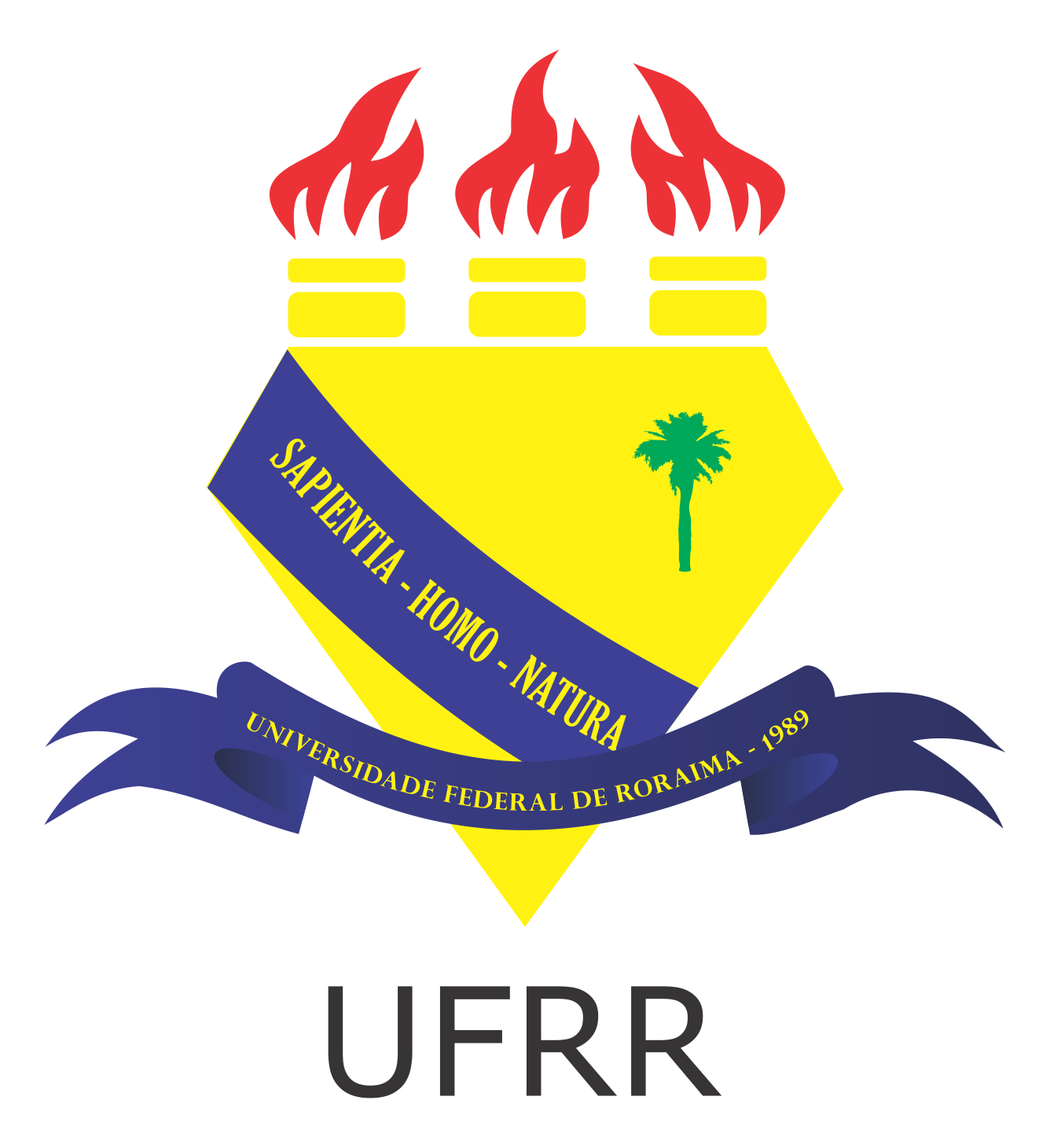 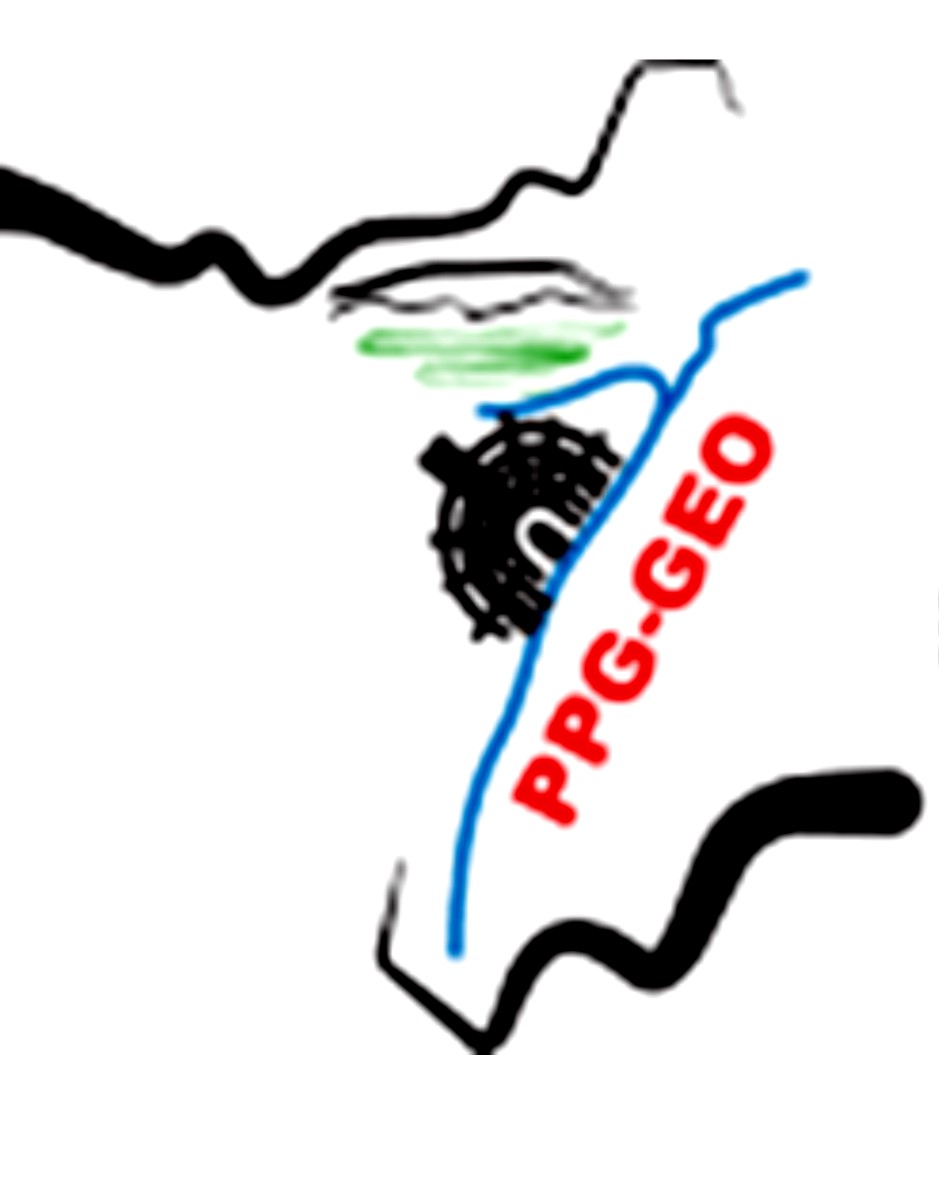 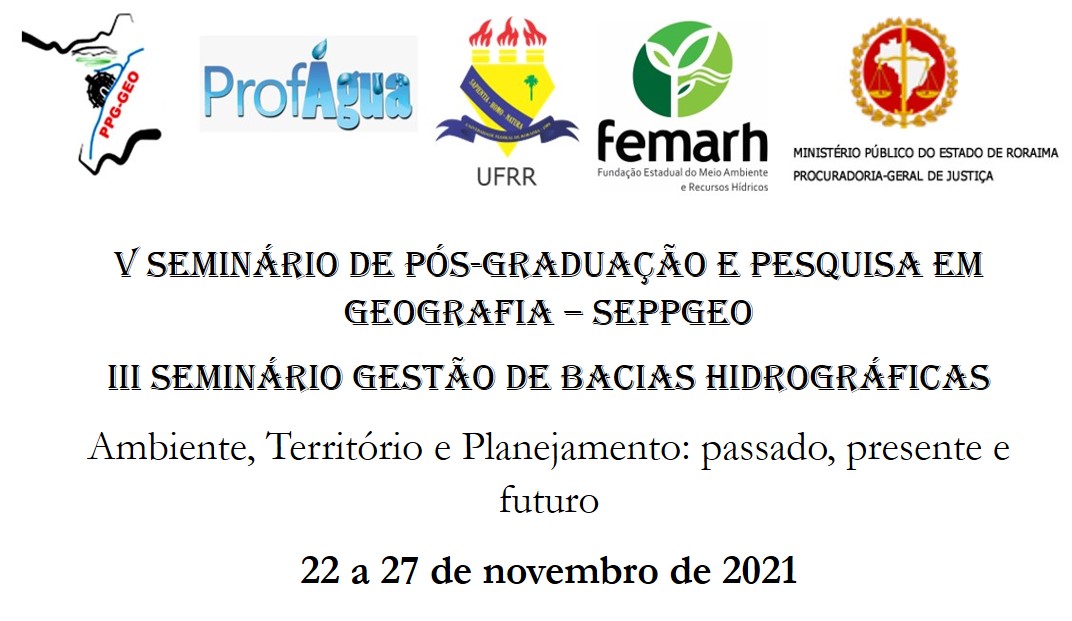 Título
Autores
Sessão Temática:
1
1. Introdução
Obs.: Máximo 2 slides.
2
2. Metodologia
Obs.: Insira o mapa de localização da área de trabalho (se for o caso) e o fluxograma com as etapas metodológicas. Máximo de 2 slides.
3
3. Resultados e discussão
Obs.: Adicionar quantos slides forem necessários para apresentação dos resultados, mas evite ultrapassar o número de 5 slides.
4
4. Conclusões
5
Referências
Obs.: insira aqui somente as referências citadas nos slides da apresentação.
6
Agradecimentos
7